Les Détecteurs des Mensonges(Quelle phrase est fausse?)
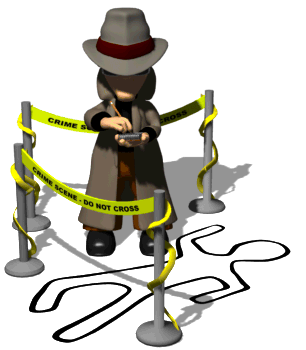 BCATML- avril 2022
Le Détecteur des Mensonges
1)  Ecrivez 3 phrases personnelles par exemple……
J’ai…./Je n’ai pas…./J’aime.../Je n’aime pas...
2)  Faites certain que DEUX de ces phrases sont vraies et UNE phrase est fausse!
3)  Enregistrez chaque phrase avec MOTE
4)  Trouvez une image correspondantes pour chaque phrase
Nom:__Glenn________
Voici mes Phrases
1)  J’aime beaucoup jouer de la guitare.
2)  J’adore les Canadiens de Montréal.
3)  J’ai deux enfants.
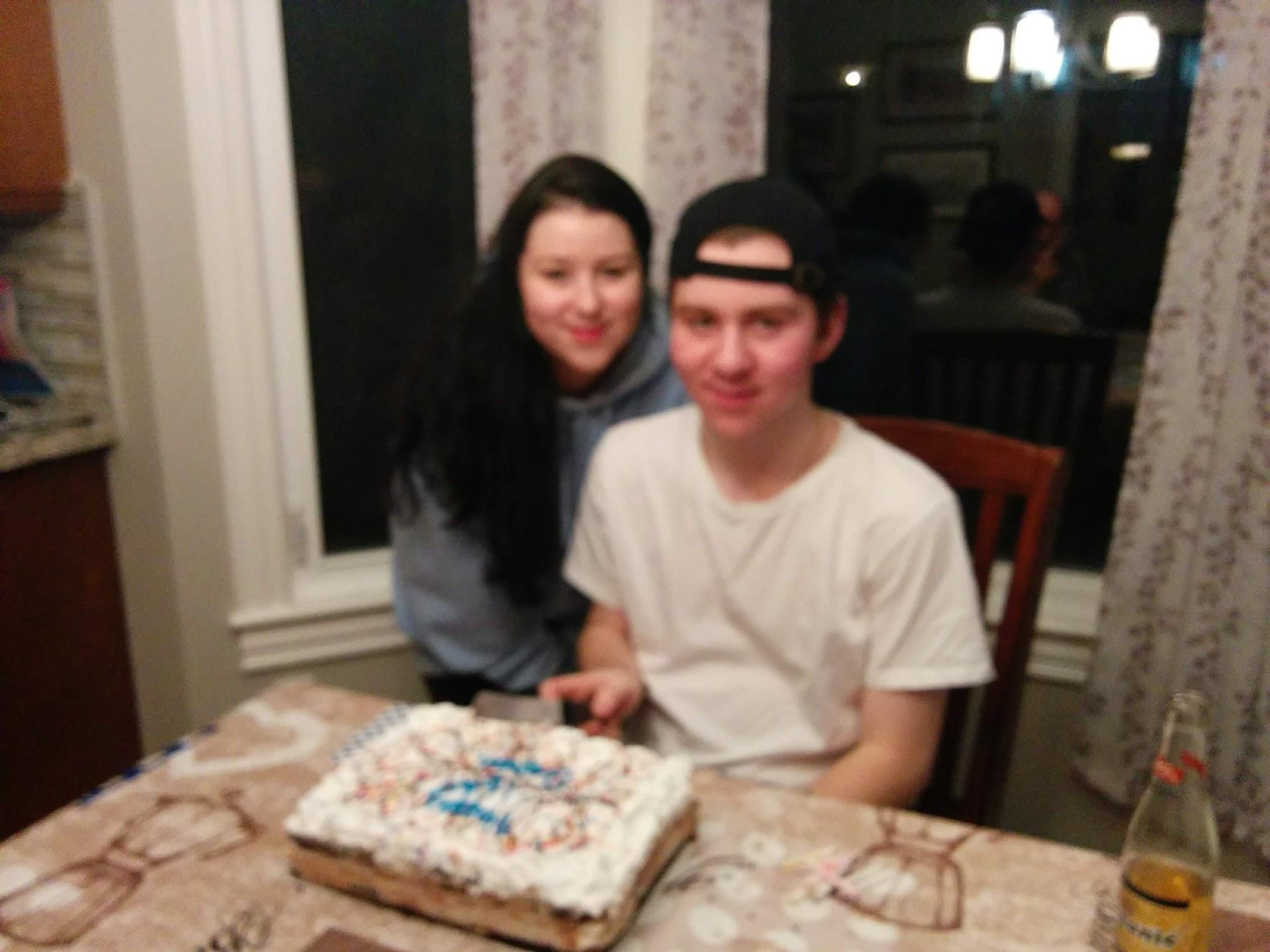 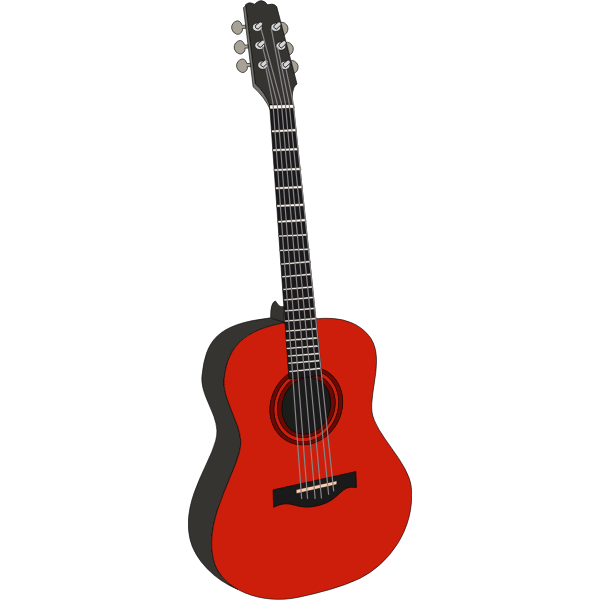 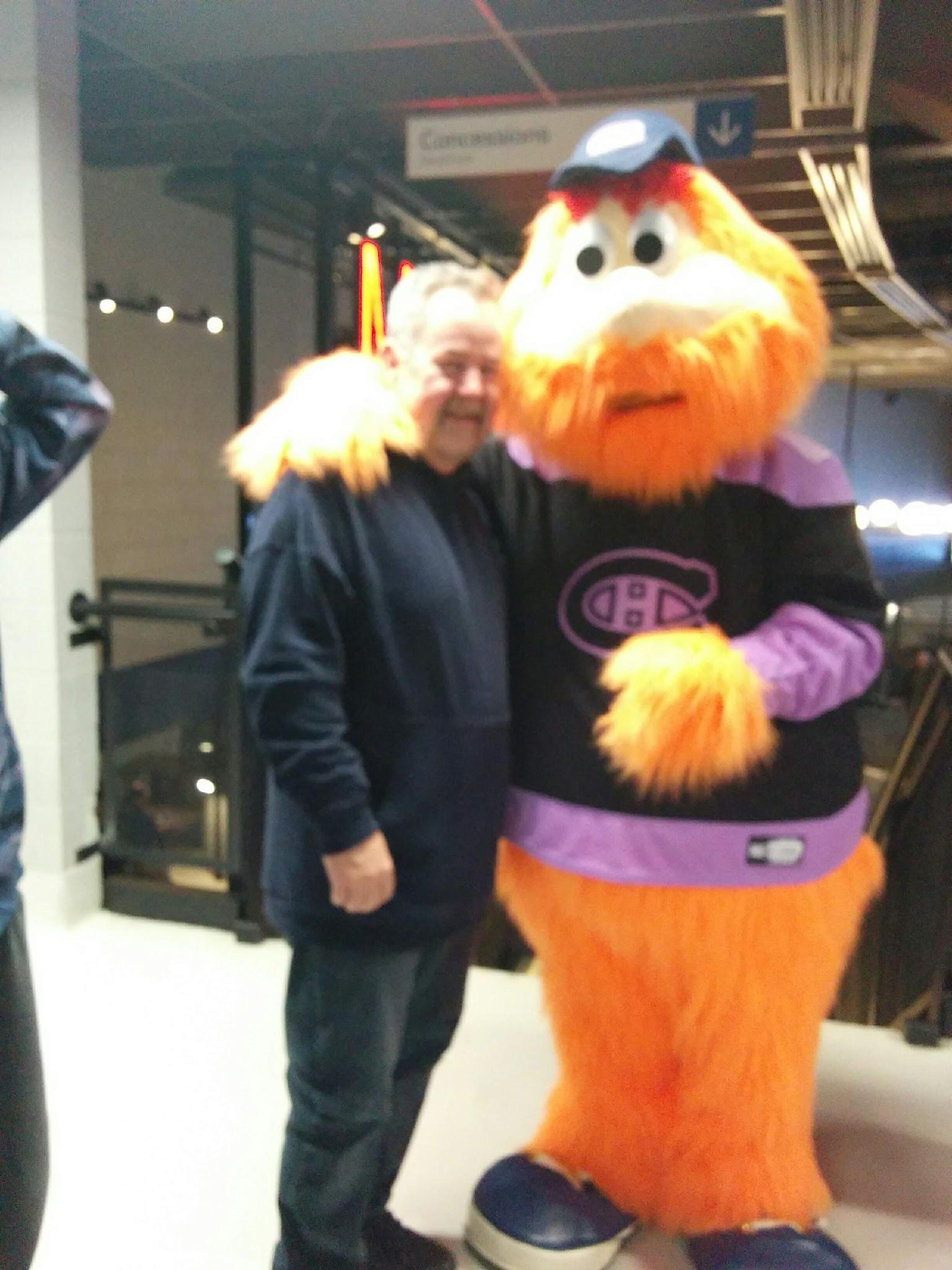 Voici mon fichier MOTE
Nom:______________________
Voici mes Phrases
1)  
2)
3)
Voici mon fichier MOTE
Nom:______________________
Voici mes Phrases
1)  
2)
3)
Voici mon fichier MOTE
Nom:______________________
Voici mes Phrases
1)  
2)
3)
Voici mon fichier MOTE
Nom:______________________
Voici mes Phrases
1)  
2)
3)
Voici mon fichier MOTE
Nom:______________________
Voici mes Phrases
1)  
2)
3)
Voici mon fichier MOTE
Nom:______________________
Voici mes Phrases
1)  
2)
3)
Voici mon fichier MOTE
Nom:______________________
Voici mes Phrases
1)  
2)
3)
Voici mon fichier MOTE
Nom:______________________
Voici mes Phrases
1)  
2)
3)
Voici mon fichier MOTE
Nom:______________________
Voici mes Phrases
1)  
2)
3)
Voici mon fichier MOTE
Nom:______________________
Voici mes Phrases
1)  
2)
3)
Voici mon fichier MOTE
Nom:______________________
Voici mes Phrases
1)  
2)
3)
Voici mon fichier MOTE
Nom:______________________
Voici mes Phrases
1)  
2)
3)
Voici mon fichier MOTE
Nom:______________________
Voici mes Phrases
1)  
2)
3)
Voici mon fichier MOTE
Nom:______________________
Voici mes Phrases
1)  
2)
3)
Voici mon fichier MOTE
Nom:______________________
Voici mes Phrases
1)  
2)
3)
Voici mon fichier MOTE
Nom:______________________
Voici mes Phrases
1)  
2)
3)
Voici mon fichier MOTE
Nom:______________________
Voici mes Phrases
1)  
2)
3)
Voici mon fichier MOTE
Nom:______________________
Voici mes Phrases
1)  
2)
3)
Voici mon fichier MOTE
Nom:______________________
Voici mes Phrases
1)  
2)
3)
Voici mon fichier MOTE
Nom:______________________
Voici mes Phrases
1)  
2)
3)
Voici mon fichier MOTE
Nom:______________________
Voici mes Phrases
1)  
2)
3)
Voici mon fichier MOTE
Nom:______________________
Voici mes Phrases
1)  
2)
3)
Voici mon fichier MOTE
Nom:______________________
Voici mes Phrases
1)  
2)
3)
Voici mon fichier MOTE
Nom:______________________
Voici mes Phrases
1)  
2)
3)
Voici mon fichier MOTE
Nom:______________________
Voici mes Phrases
1)  
2)
3)
Voici mon fichier MOTE